Организация производственной практики с целью повышения квалификации подготовки специалистов для ракетно-космической промышленности
Тушавина Ольга Валериановна, к.т.н., доц.,
директор Института №6 «Аэрокосмический»

Родченко Владимир Викторович, д.т.н., проф., 
профессор кафедры «Управление эксплуатацией РКС»
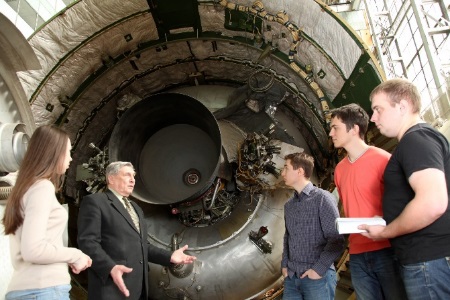 Виды практик
2 курс
5 курс
4 курс
3 курс
6 курс
1 курс
1 курс
2 курс
3 курс
4 курс
Специалитет
Бакалавриат
Производственная
Производственная
Производственная
Производственная
Преддипломная
Учебная
Учебная
Производственная
Производственная
Преддипломная
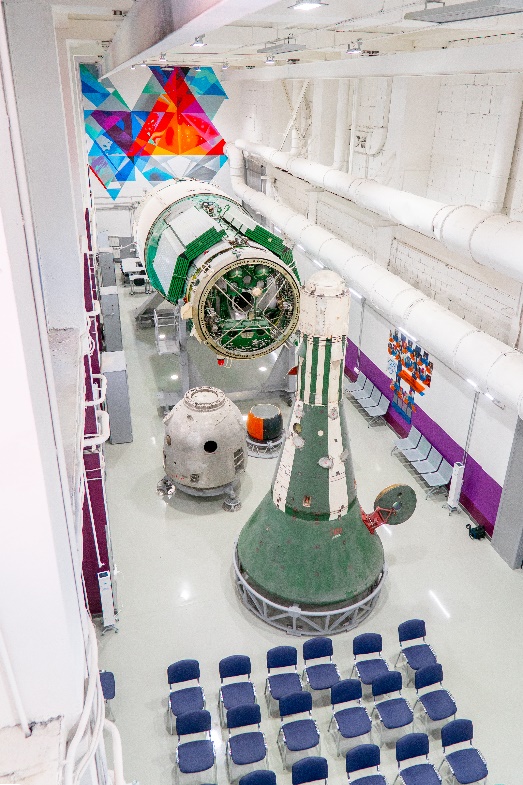 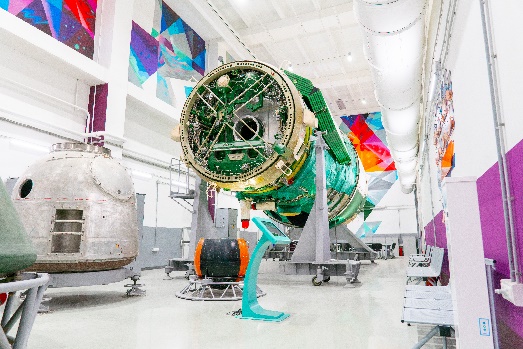 2
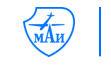 Основные партнеры и работодатели
Предприятия-кооперанты
Предприятия-головники
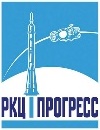 Ракеты-носители и баллистические ракеты
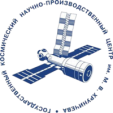 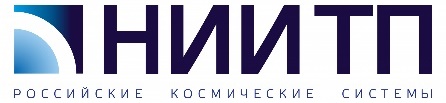 АО «ГКНПЦ имени М. В. Хруничева»
Орбитальные  автоматические КА (герметичные и негерметичные)
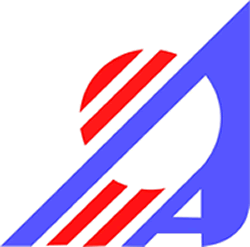 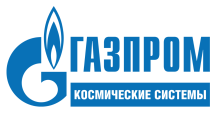 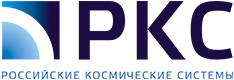 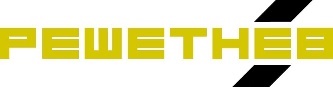 АО «РЕШЕТНЁВ»
Орбитальные пилотируемые КА
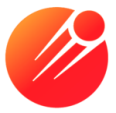 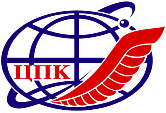 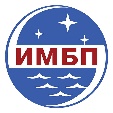 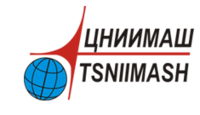 ПАО РКК «Энергия»
Спускаемые аппараты и воздушно-космические системы
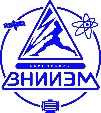 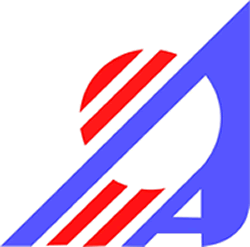 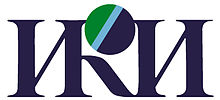 АО «НПО Лавочкина»
Ракеты специального назначения
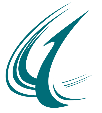 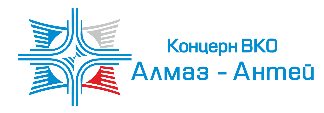 АО Корпорация «Тактическое ракетное вооружение»
Наземные комплексы КА
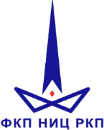 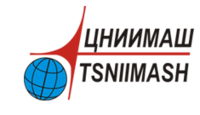 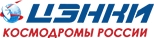 АО «ЦЭНКИ»
3
Организация проведения практик
До 1991 года
В настоящее время
4
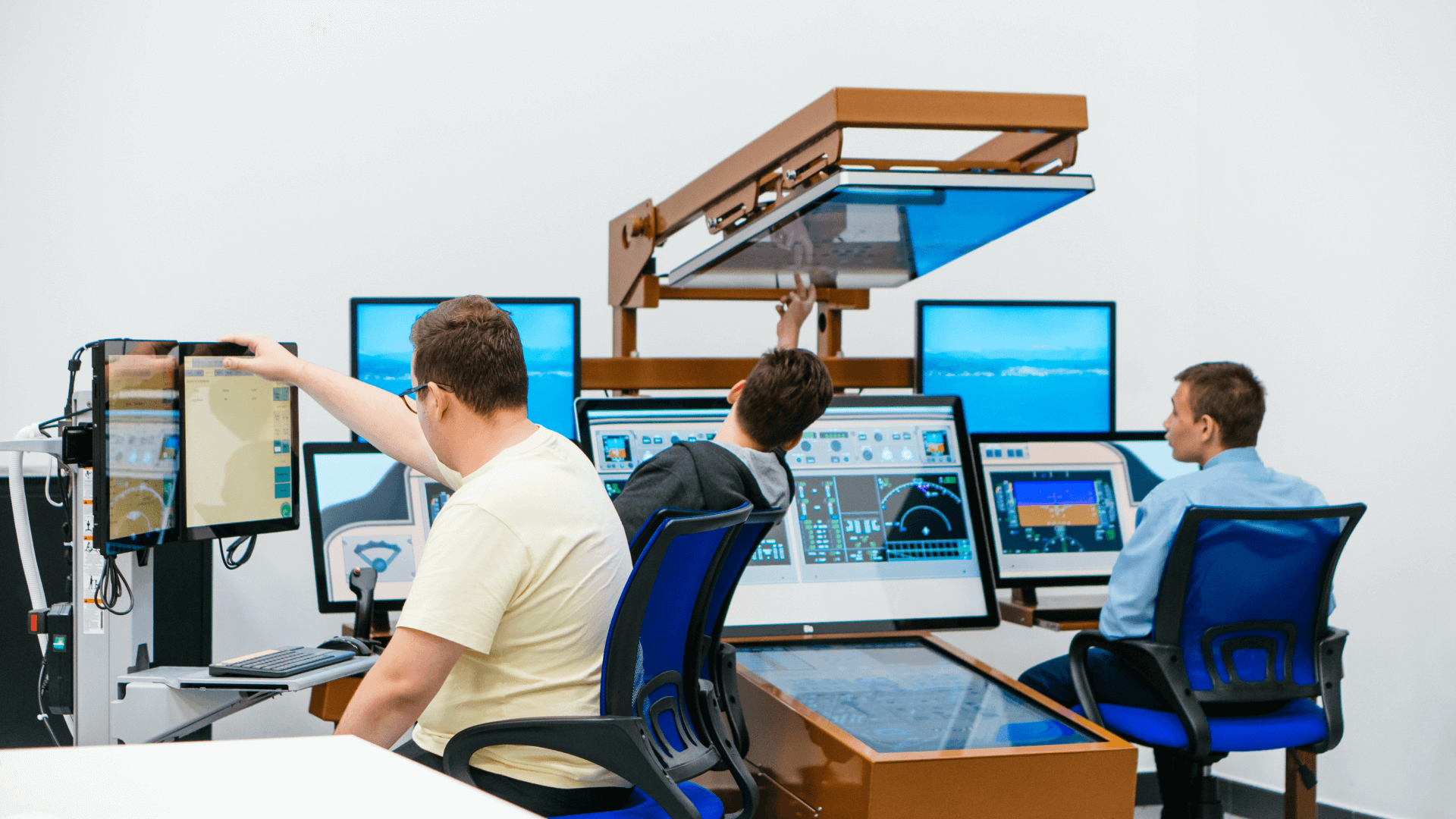 В рамках практики возможно:
получение рабочей профессии
реализация образовательной и карьерной траектории
заключение ученического договора для выбора места работы
трудоустройство и начало работы с 4 курса
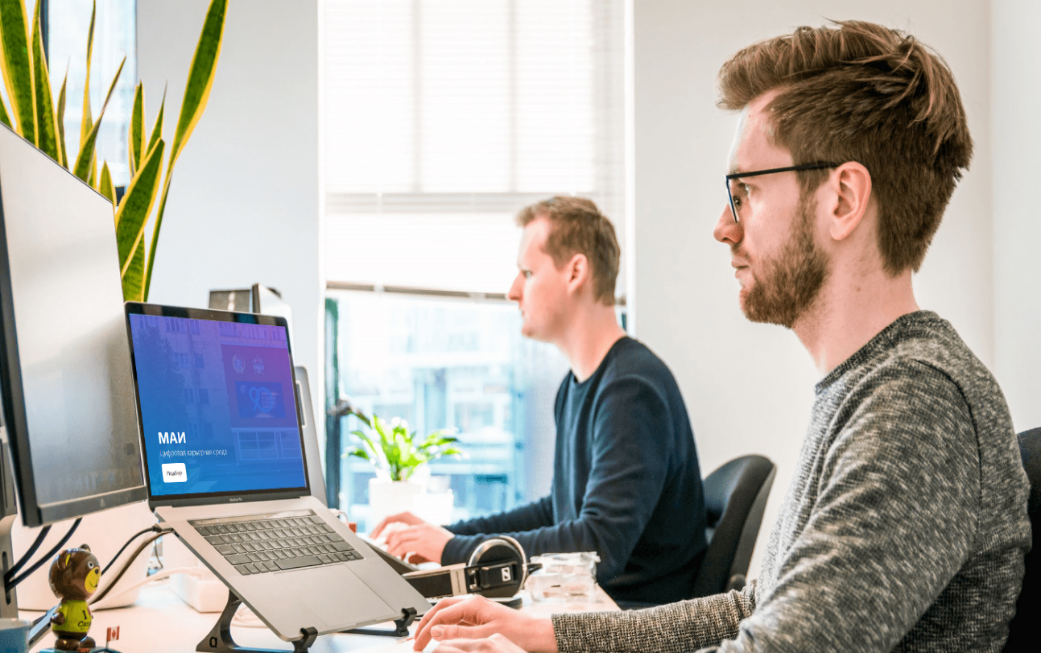 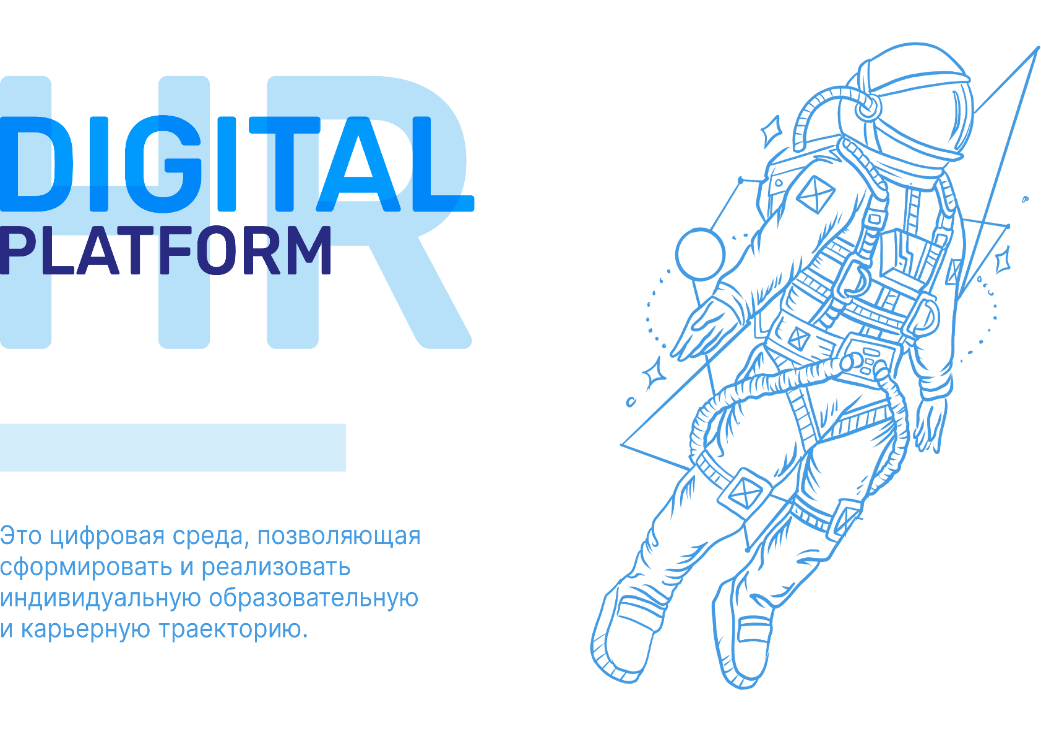 6
Спасибо 
за внимание!
Москва 2024